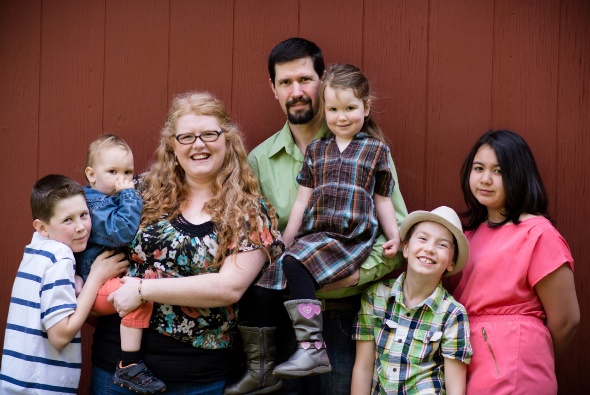 Quadra Island Bible Church
LPD Church of the Week
Please pray for:
Love and unity among the congregation
Numerous health challenges and other hardships within the congregation 
Clarity in purpose and effective planning for 2016 and Quadra Island Bible Church
Indian potluck hosted by our church so that Pastor Nathan can share the experience of his recent trip to India 
Christmas Eve service 
Third season of  2:30 SPORTS (an after school program run at Quadra Elementary)
Praise God for:
The support of our congregation in looking after family during illness while Pastor Nathan was away in India
Seeing people confess Jesus as their Saviour in India
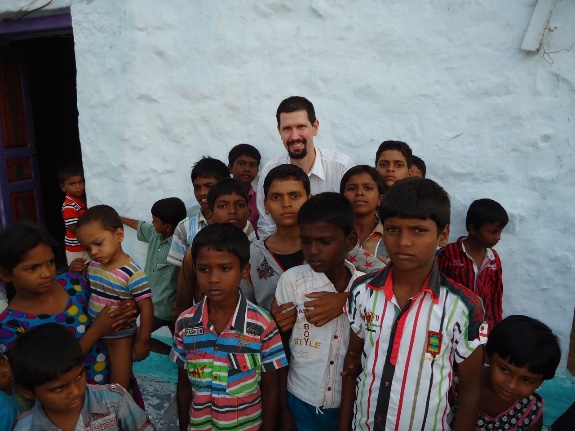 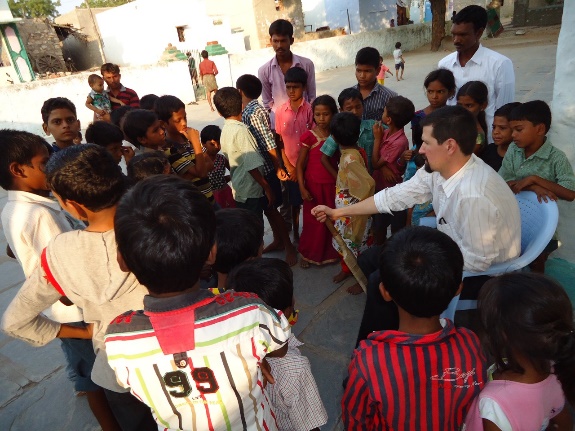 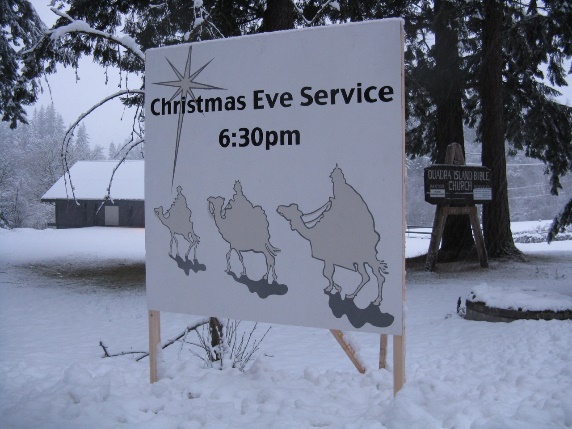